Mužské pohlavní orgány
Organa genitalia masculina
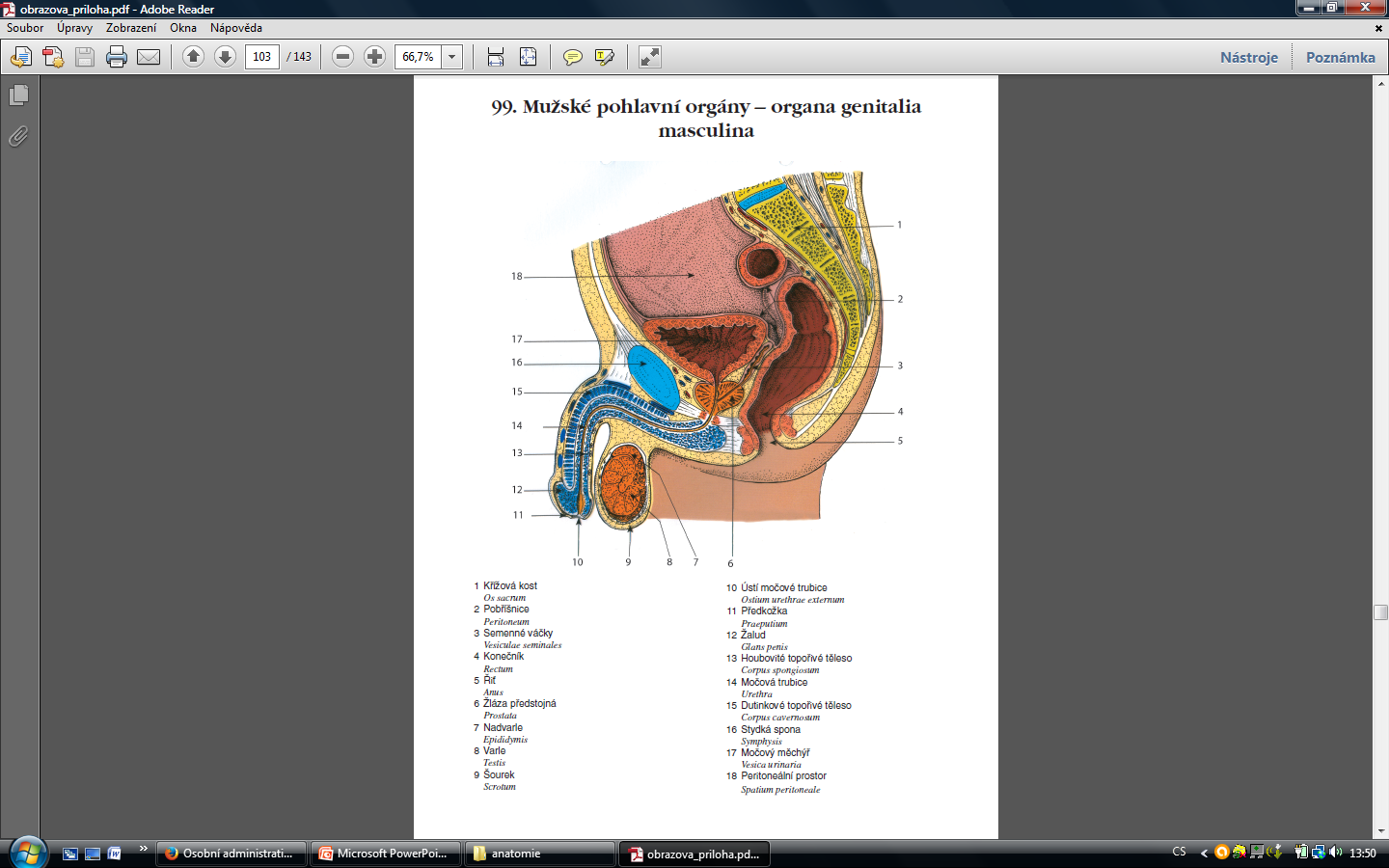 Vnitřní: 
Párové: 
Varlata
Nadvarlata
Chámovody
Semenné provazce
Měchýřkové žlázy
Vypuzovací kanálky
Nepárové: 
Prostata
Močová trubice
Zevní
Scrotum
Penis
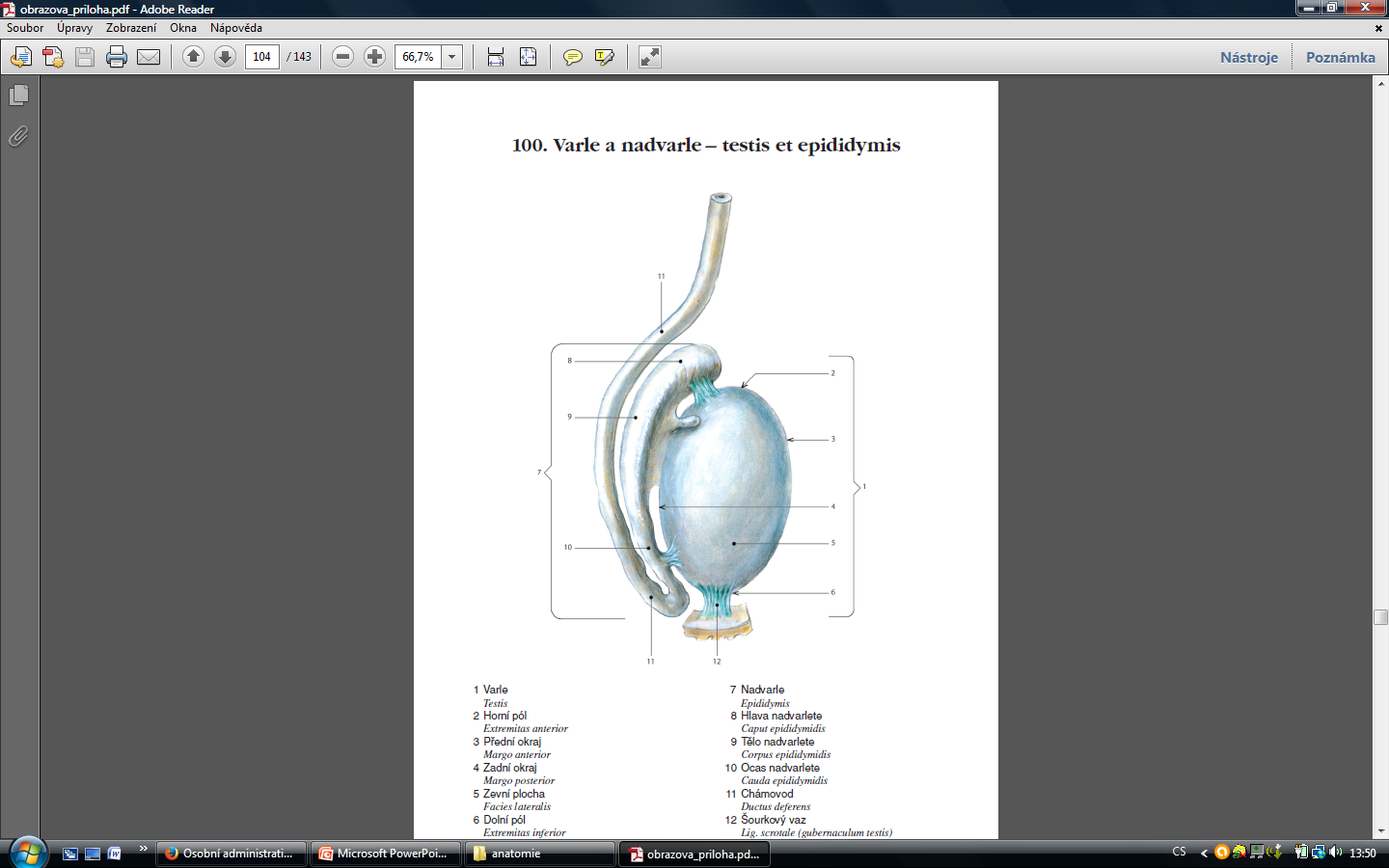 Varle(testis)
Extremitas superior, inferior
Margo anterior, posterior
Tunica albuginea
4x3x2,5 cm
18-25 g
Levé větší, o 1 cm kaudálněji
Hilus: branka, dorzálně
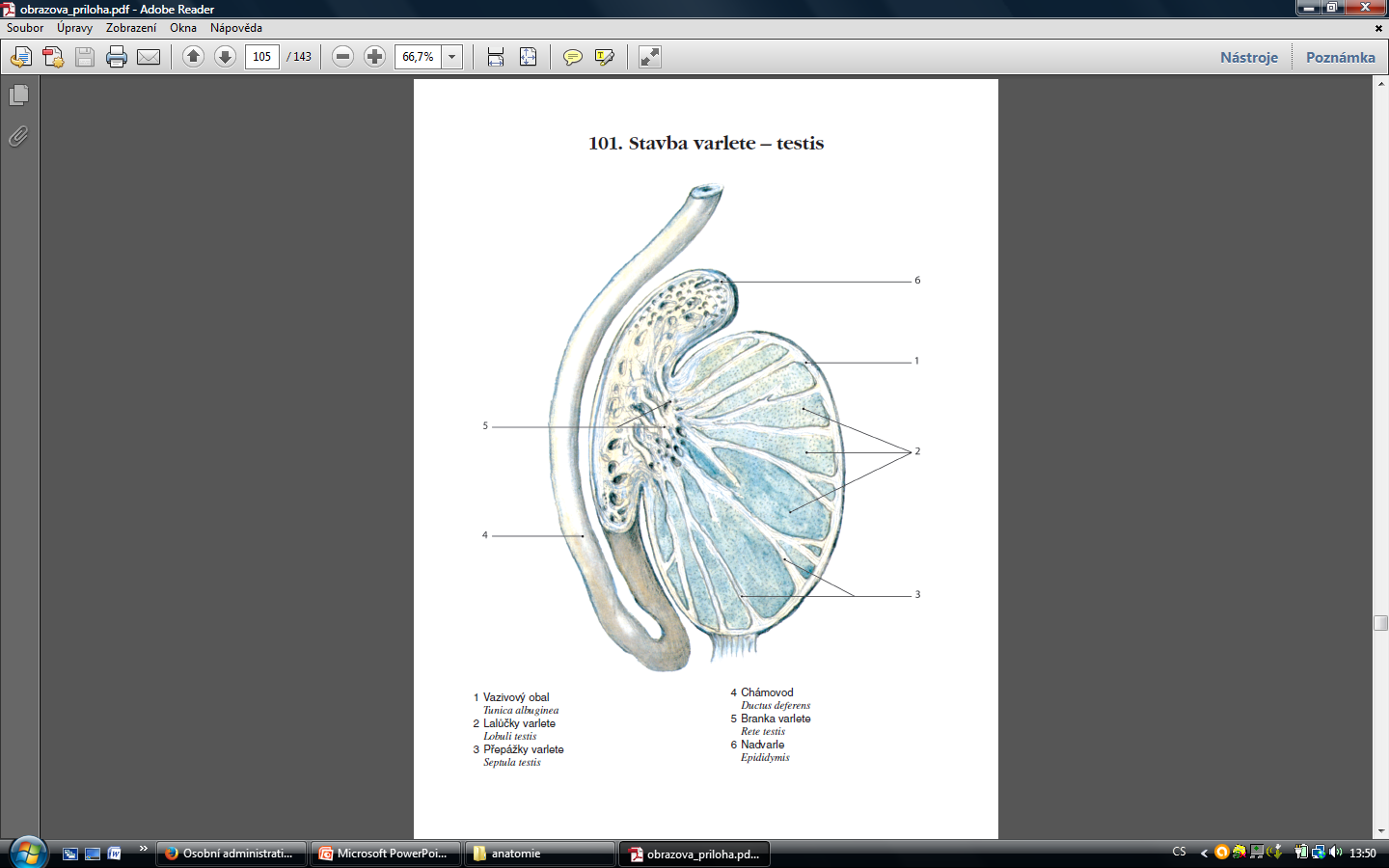 Septula testis – přepážky
Lobuli testis – lalůčky, 200-300
Tubuli seminiferi contorti: stočené kanálky, spermiogeneze
Sertoliho buňky: podpůrné
Leidigovy buňky: testosteron

Rete testis: odvodné cesty varlete
Ductuli efferentes testis: testikulární tekutina
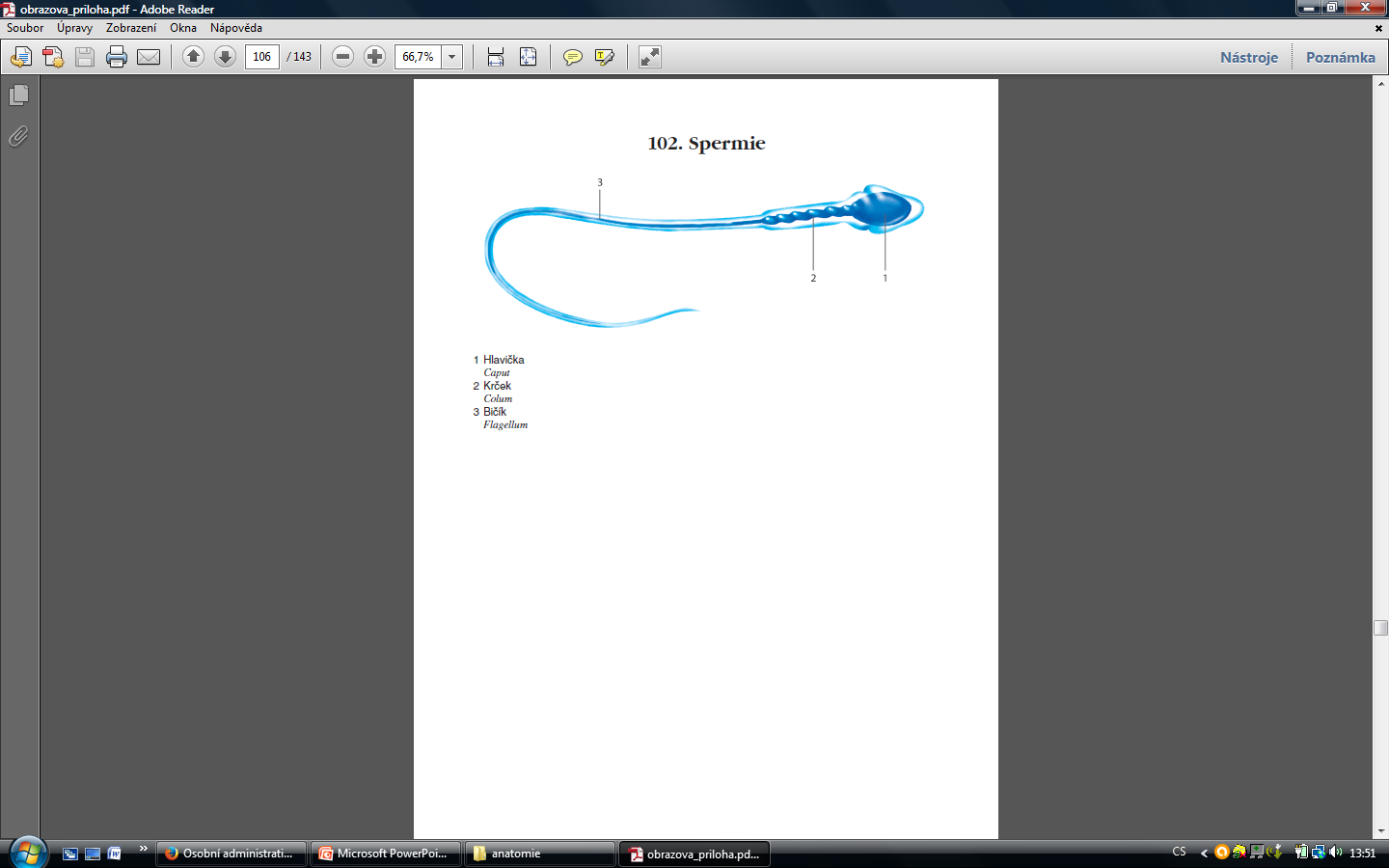 Haploidní
50-60 mikrometrů
Akrozomální váček
Hlavička
Krček
bičík
Spermiocytogenese: meiosa

Spermiohistogeneze: dozrávání, v nadvarleti, 72 dní


Od puberty

Varle:  miliarda spermií

1-4 mm/min
Mitóza /meióza
Sestup varlete
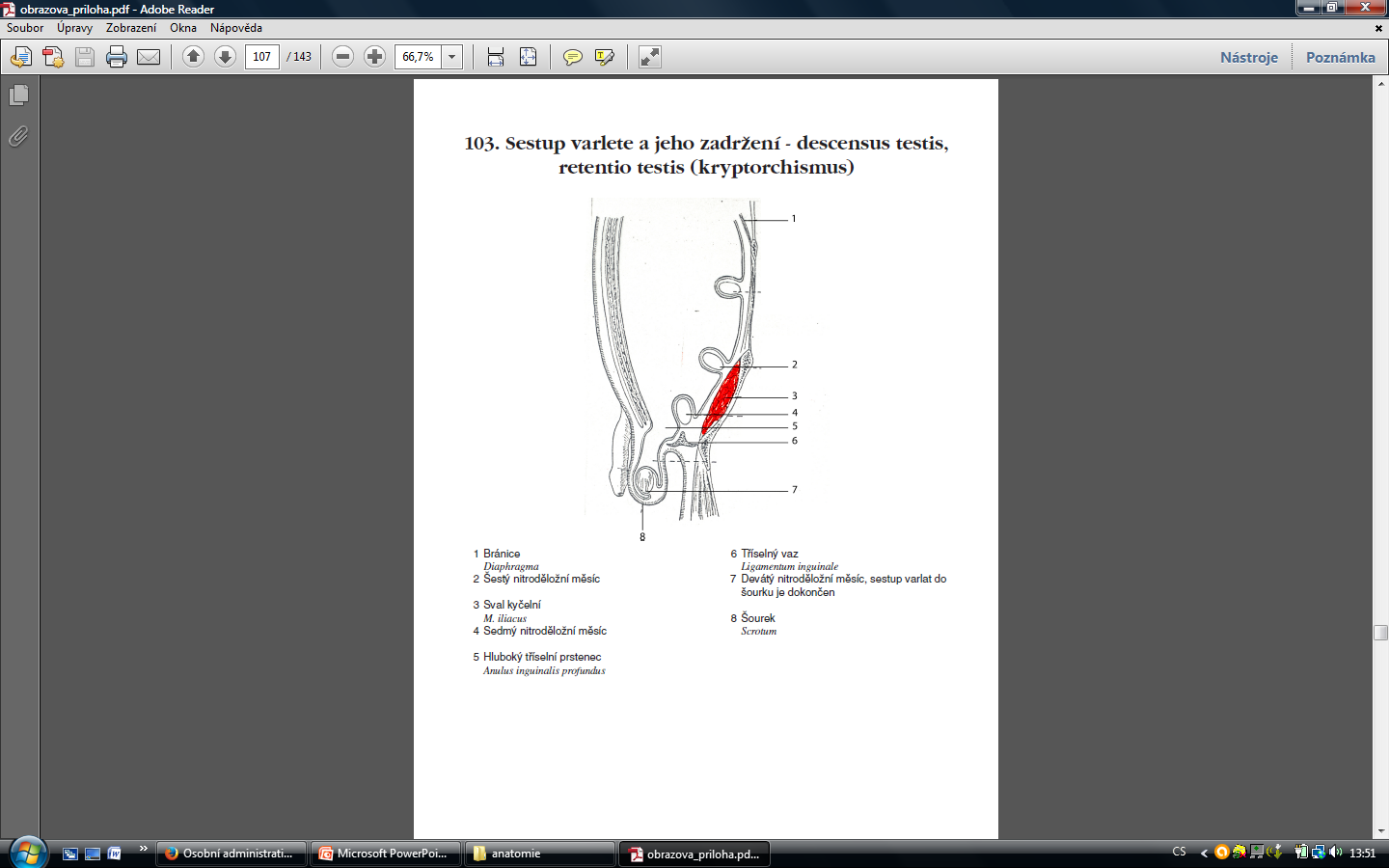 Zakládá se L1-L2
Při porodu už sestouplá v šourku
Zadržení varlete – vázne spermiogeneze, tvorba hormonů normální
Nadvarle (epididymis)
Caput
 Corpus
 Cauda, zahýbá vzhůru v chámovod

U zadního okraje varlete
Stočené kanálky, spojují se v ductus epididymis
Celá délka kanálků až 6 m
Pohyb – řasinky epitelu, peristaltika kanálků
Transport 8-17 dní
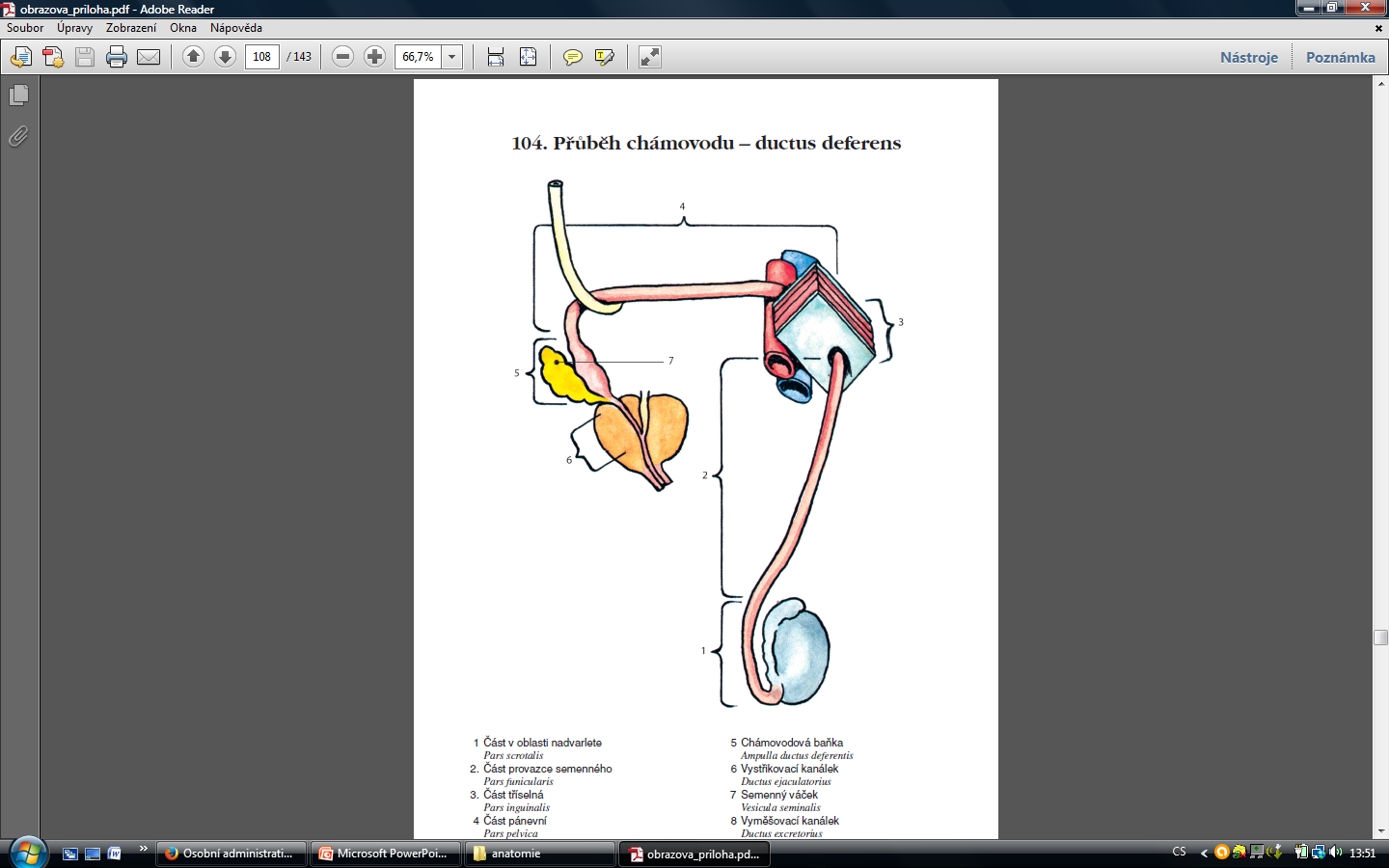 Ductus deferens
35-40 cm
Pars epididymis
Funicularis: semenný provazec
Inquinalis: tříselný kanál
Pelvica
Ampulla ductus deferentis, spojení s měchýřkovými žlázami
Ductus ejaculatorius: prostatou do močové trubice
Chámovod
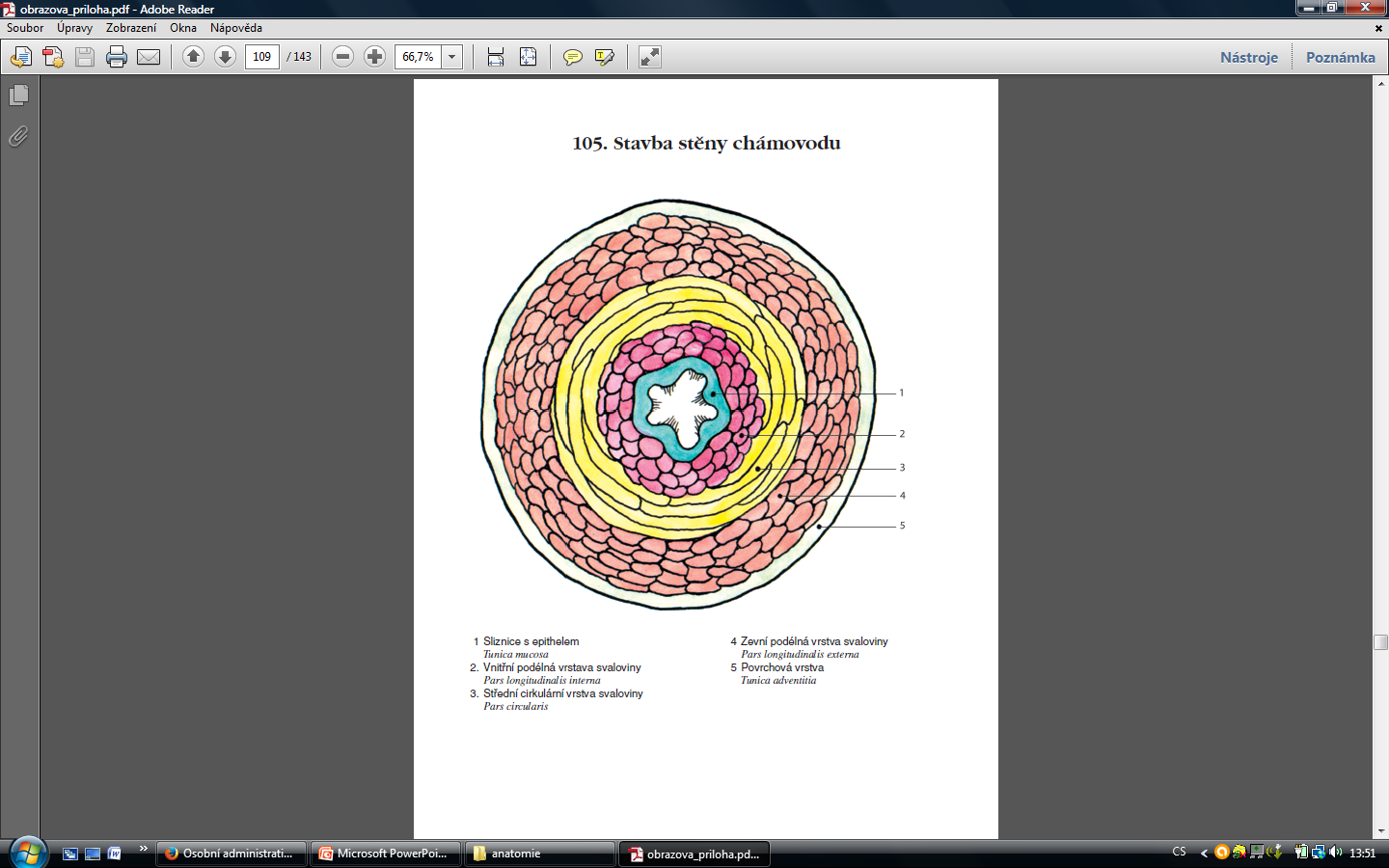 Tunica mucosa, epitel s řasinkami
Muscularis: 3 vrstvy
Tunica adventitia

Smrštění – nasávání spermií, peristaltika
Emise- transport spermií do močové trubice
Funiculus spermaticus
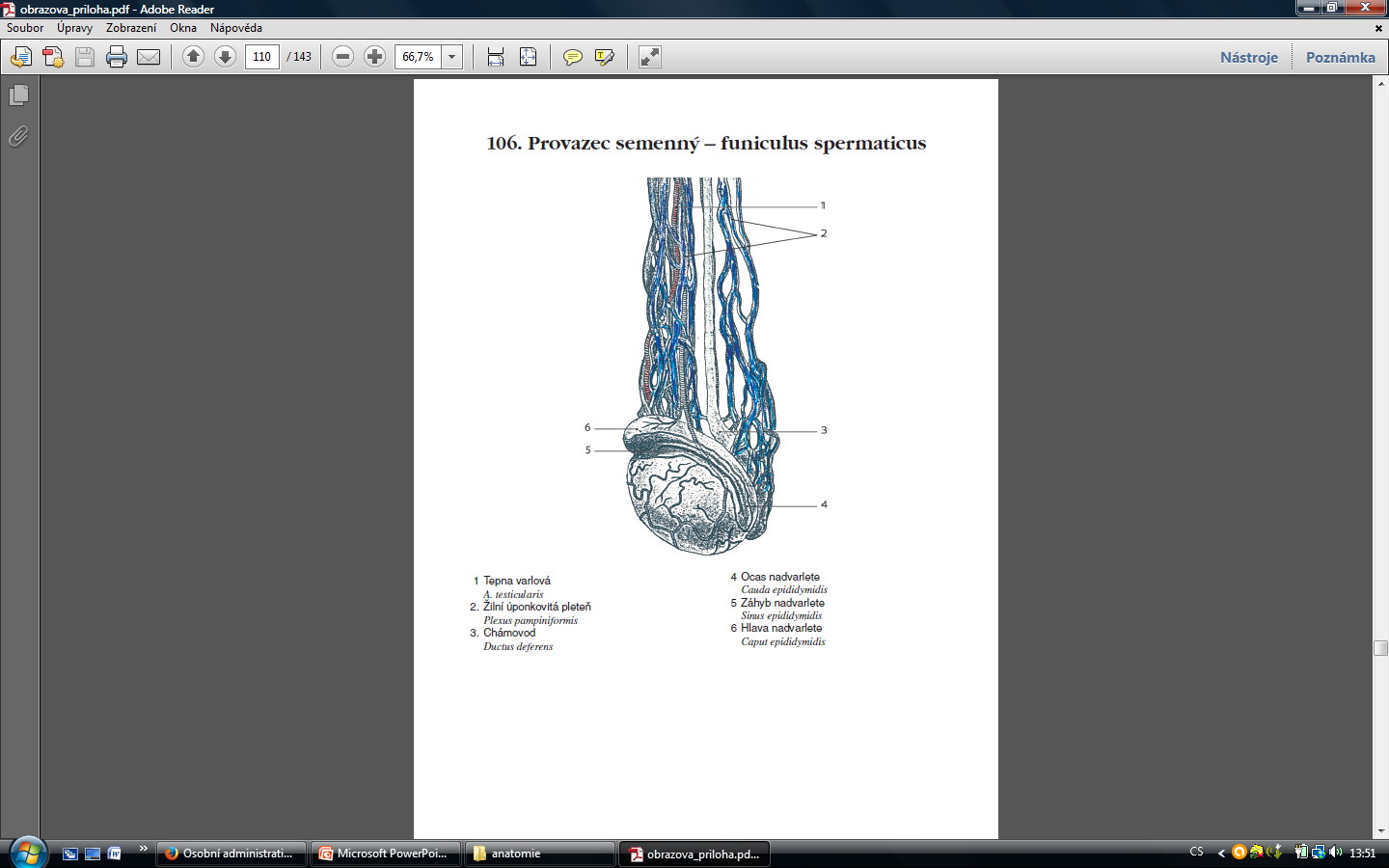 K tříselnému kanálu
Ductus, arteria, plexus deferentialis
Arteria testicularis,  plexus pampiniformis, plexus testicularis, vena testicularis
Vesiculae seminales/ glandulae vasiculosae
Ductus excretorius
Ductus ejaculatorius

4x1,5 cm
Alkalický sekret, 50-80 % ejakulátu, fruktóza, prostaglandiny
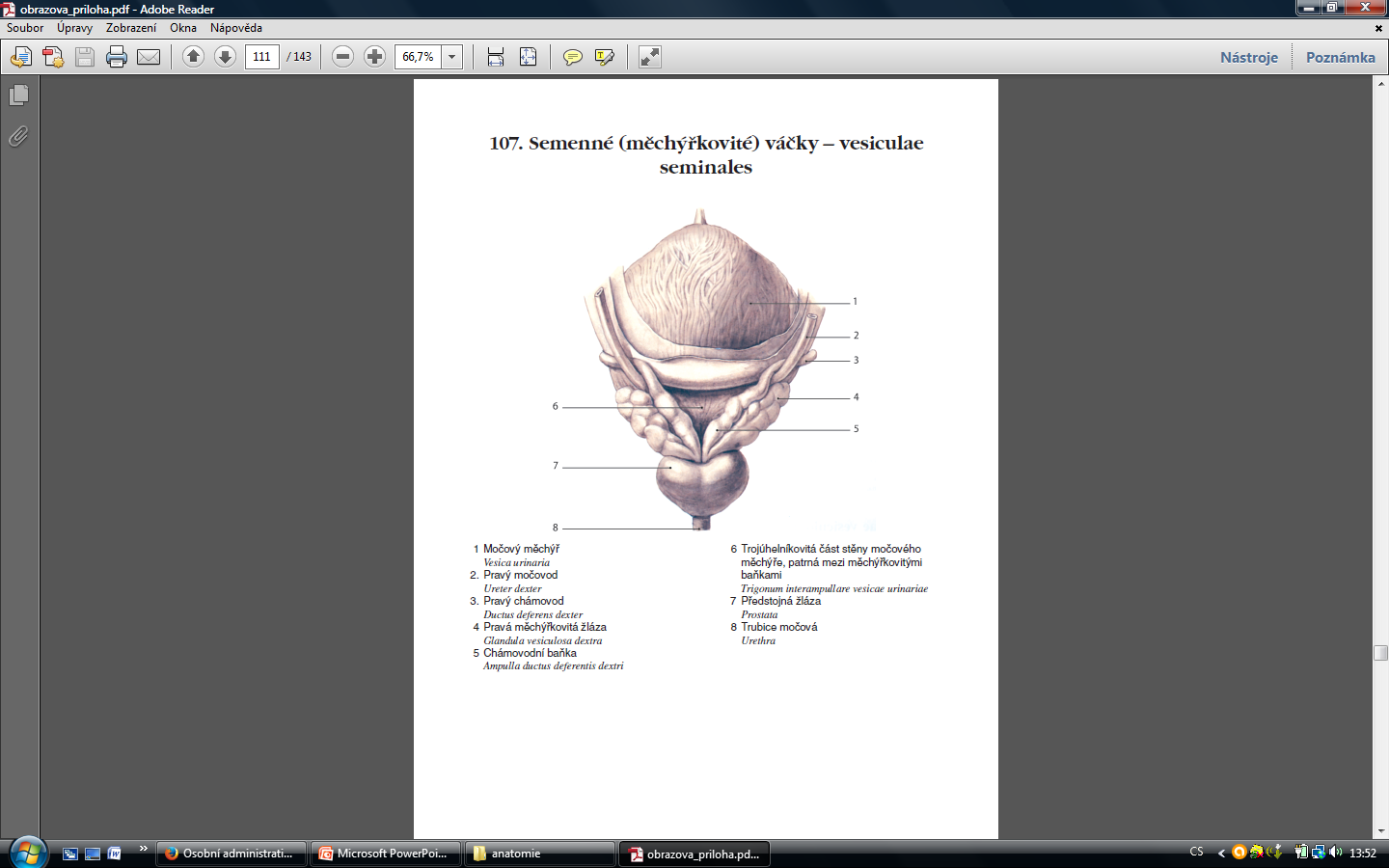 Prostata
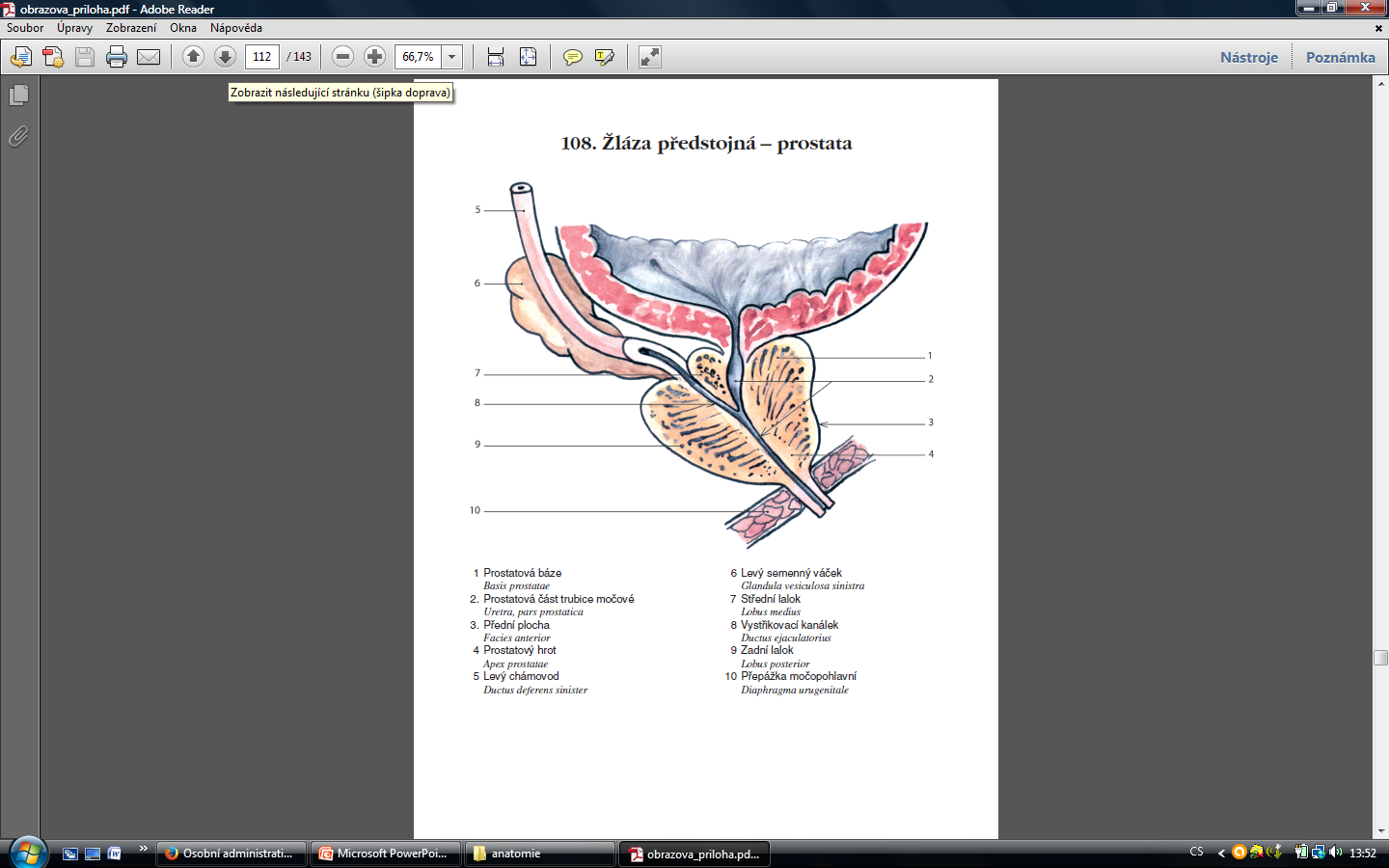 Basis prostatae
Apex
Lobus dexter, sinister a medius
Prostatické žlázy: 30-50, ústí do urethry

15-30 % ejakulátu
Kyselý sekret, spermin – motilita spermií
Urethra masculina
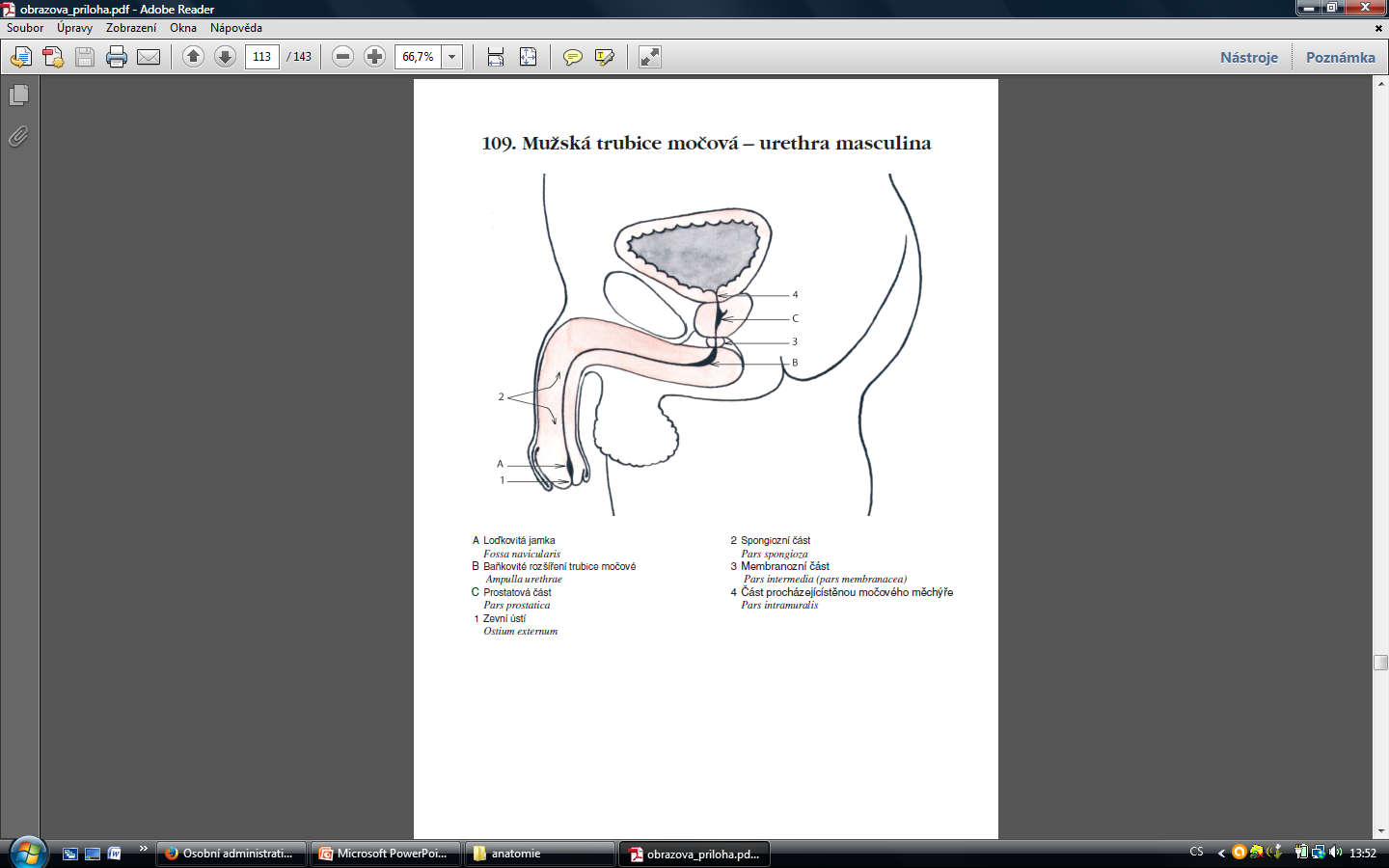 20-22 cm
Ostium internum: vnitřní svěrač
Pars intramularis
Prostatica: vývod ductus ejaculatorius, ductuli prostatici
Membranacea: vnější svěrač močové trubice, svalové dno pánevní
curvatura subpubica
Curvatura prepubica
Spongiosa
Ostium externum
Stavba stěny močové trubice
Tunica mucosa: přechodný epitel, víceřadý cylindrický, mnohovrstevný dlaždicový
Tunica muscularis:  vrstvy
Bulbotrubicové žlázy
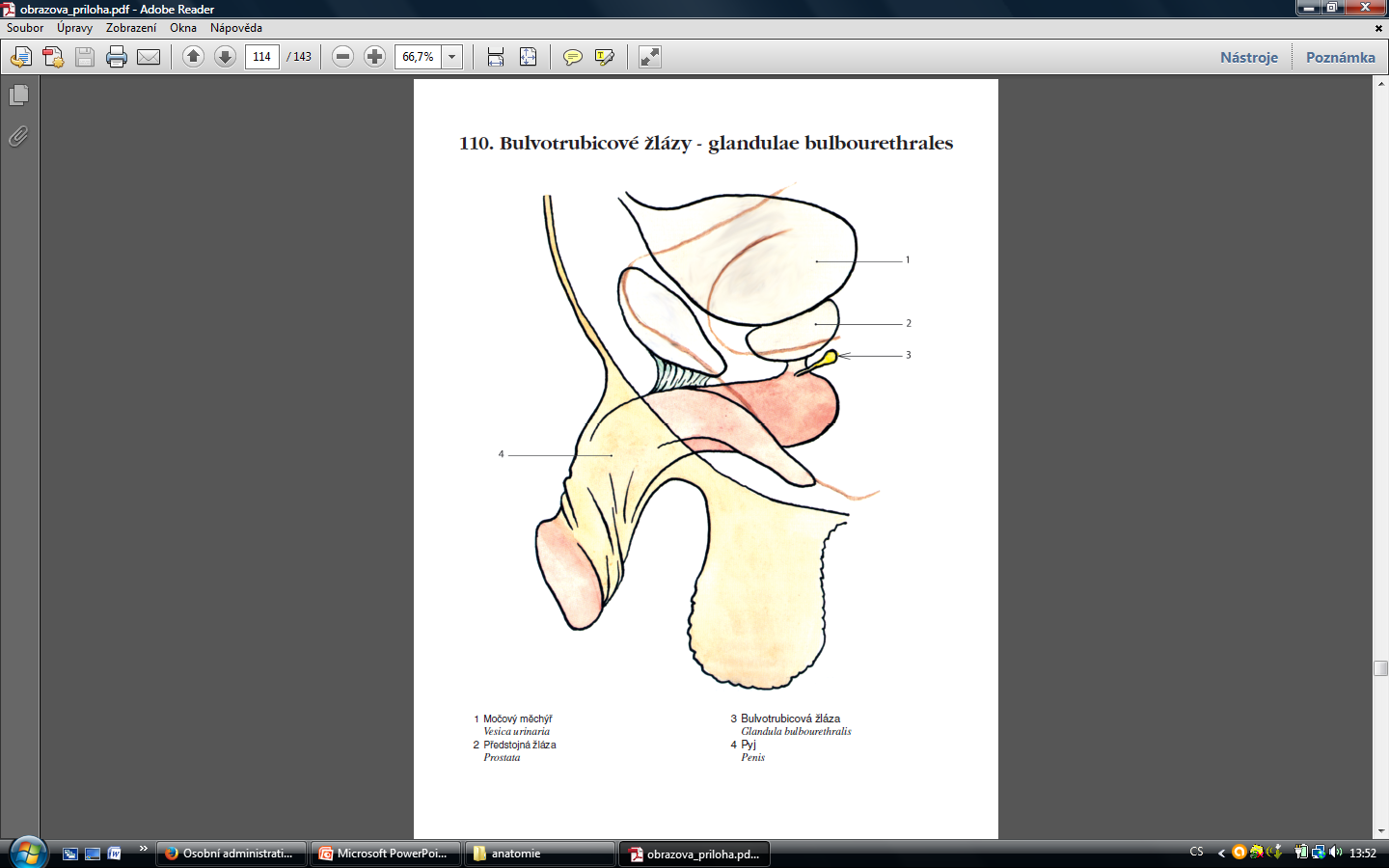 Párové
V diaphragma urogenitale
Sekret při pohlavním podráždění
Penis
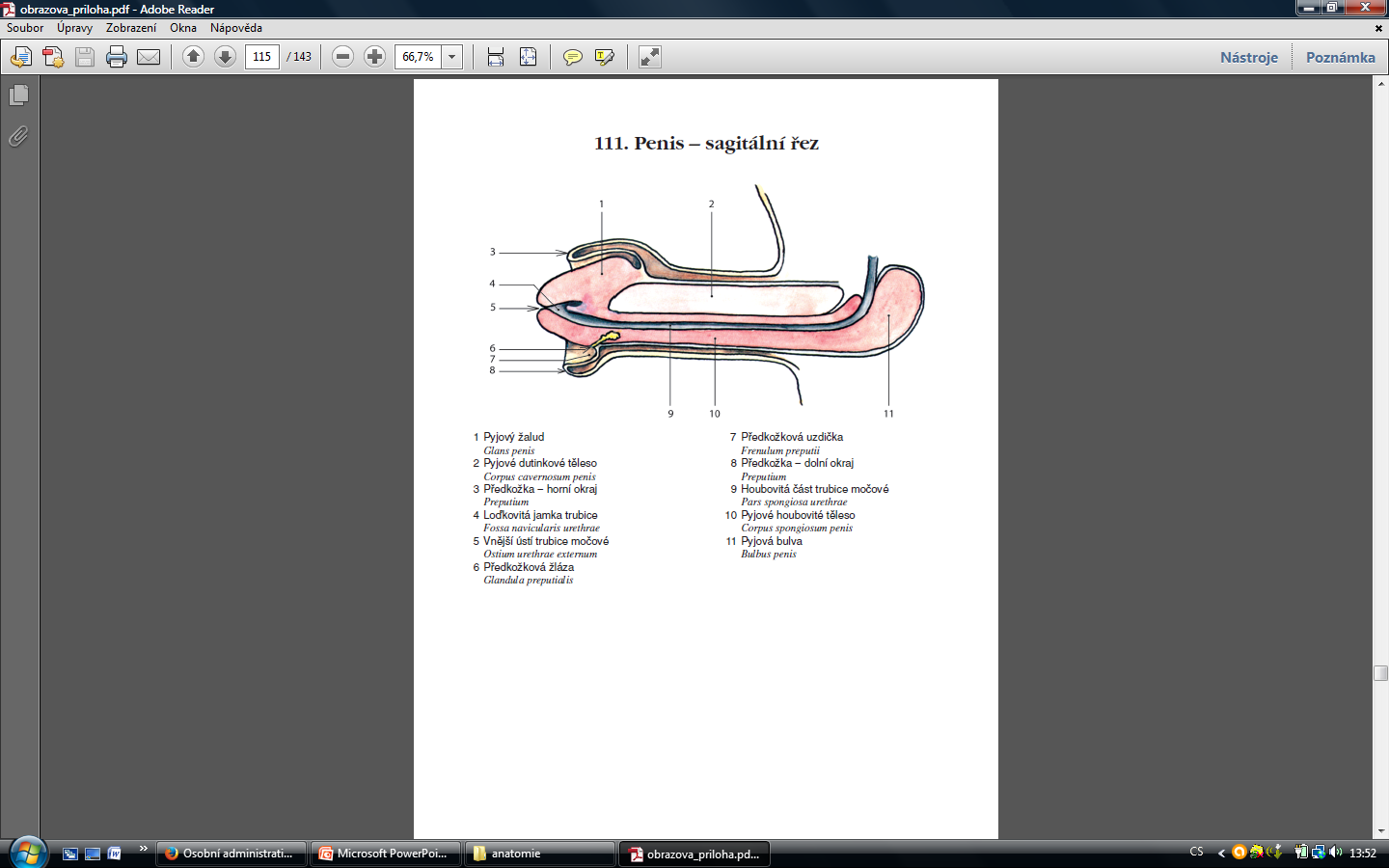 Radix penis
Crura penis – připojují na stydkou kost
Corpus penis
Dorsus
Facies urethralis
Glans penis, praeputium (kožní žlázy: smegma preputii)
 10-12 cm
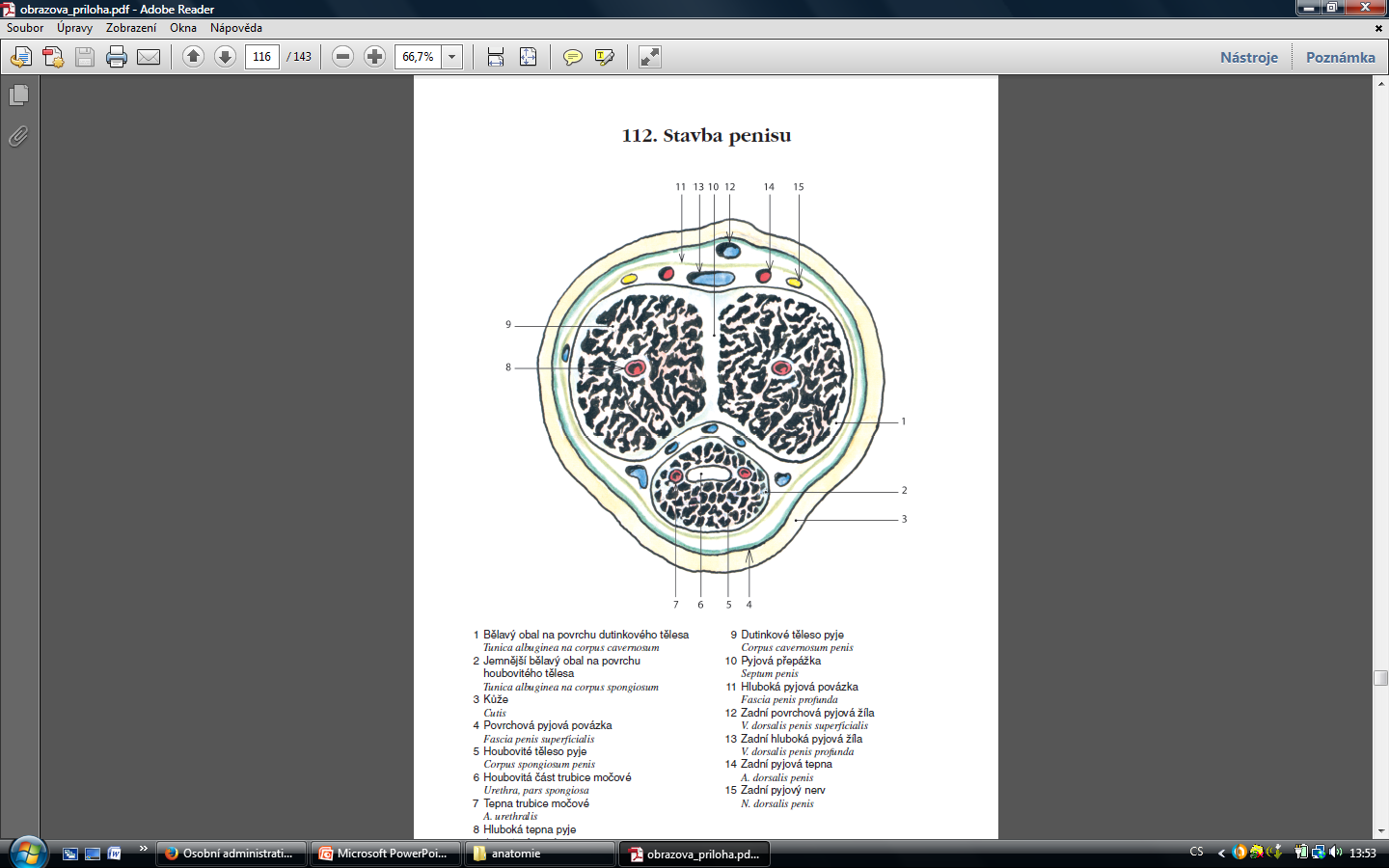 Fascia penis superficialis a profunda

Corpora cavernosa penis
labyrint dutinek – caverne corporis, vystlány endotelem –tepny, Ebnerovy polštářky
Corpus spongiosum
Mechanismus erekce
Parasympaticus: vasodilatace, ochabnutí Ebnerových polštářků – zvětšení topořivých těles, erekce, sekret z bulbourethrálních žláz
Sympaticus: emise, stahy pánevního dna - ejakulace
Senzitivní vlákna

Emise
Ejakulace
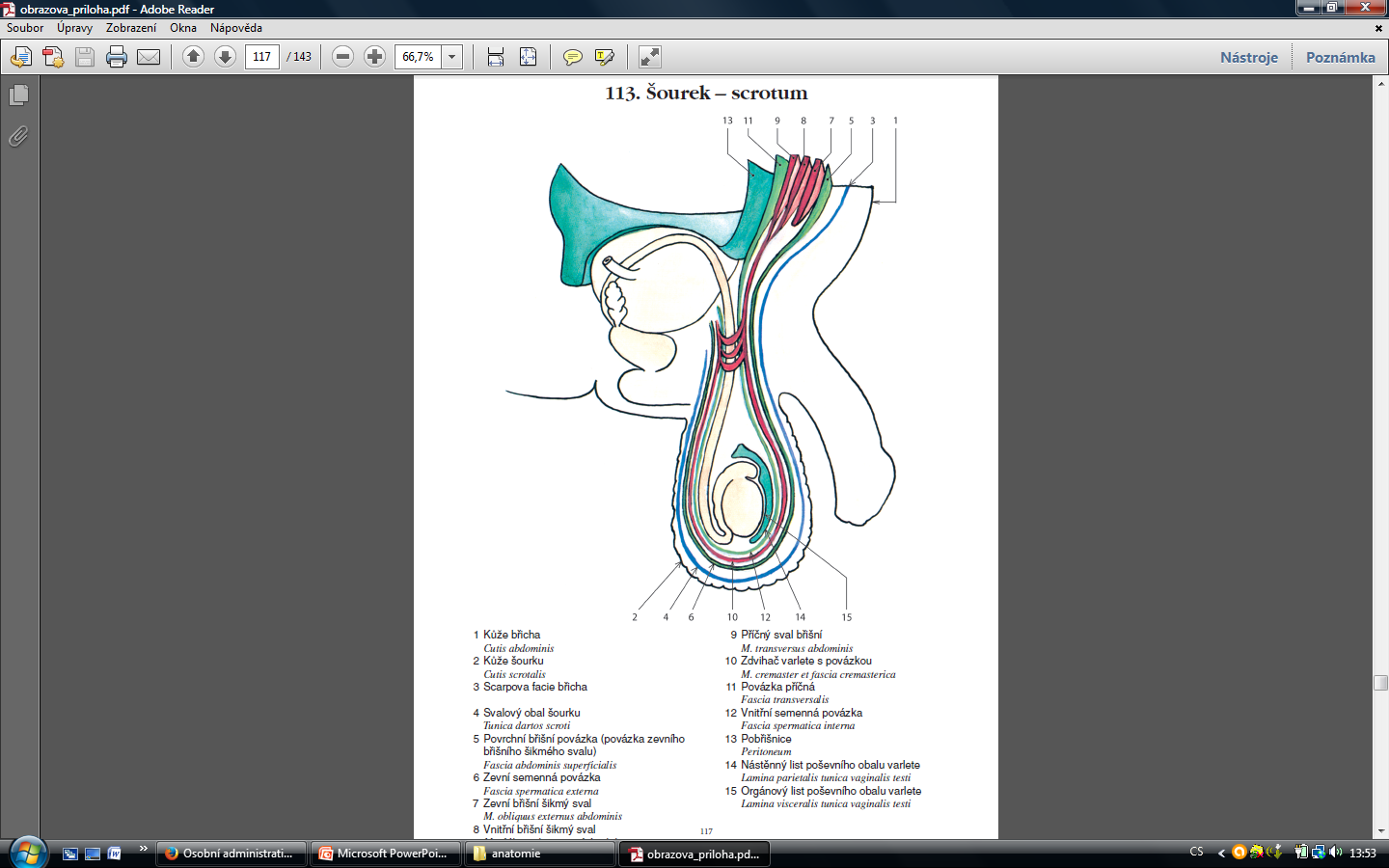 Scrotum
Septum scroti: odděluje ravé a levé varle
Kůže: tenká, pigmentovaná
Teplota: o 2 ° nižší
Tunica dartos: výška scrota
Kremasterový reflex